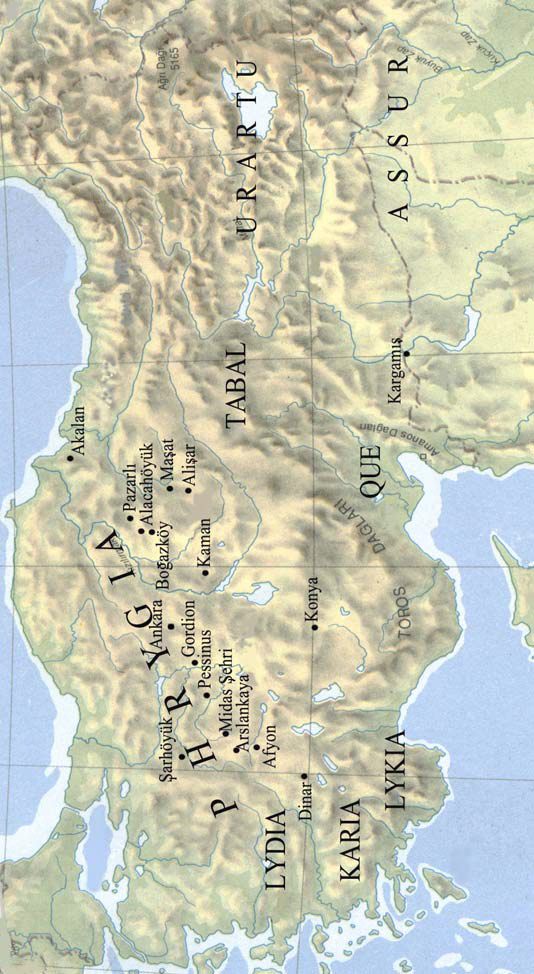 ANADOLU UYGARLIKLARI
HİTİT TANRILARINA İÇKİ VE KURBAN SUNUMU
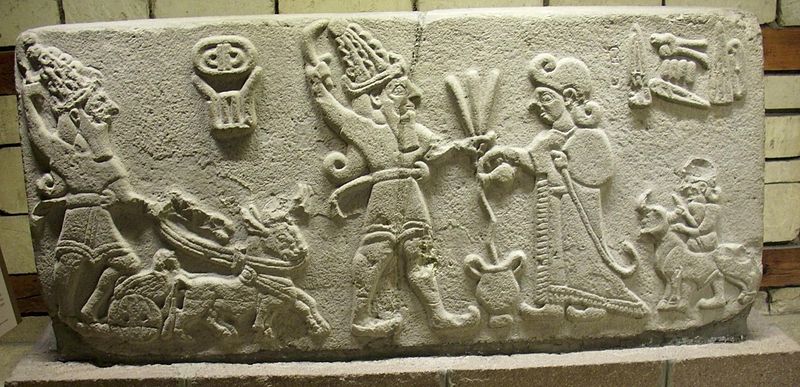 [Speaker Notes: Başkentleri Çorum yanındaki Boğazköy(HATTUŞAŞ)’dür.
Anadolu da ilk kez milli birliği sağlayan (organize bir devlet kuran) ve ilk imparatorluğu kuran kavimdir.
Kralın yanında PANKUŞ adı verilen meclis vardı. Kraldan sonra en yetkili kişi TAVANNA adı verilen kraliçedir.
Dilleri Hititçedir. Asurluların çivi yazısını kullanmıştır. Hititler resmi işlerde çivi yazısı, anıtlarda ve mühürlerde ise hiyeroglif kullanmışlardır.  
Mısırlılarla tarihin ilk savaşını yapmışlardır ve sonunda tarihin ilk yazılı belgesi olan KADEŞ ANLAŞMASI (Hitit Kralı 3. Hattuşili ile Mısır Firavunu 2. Ramses arasında MÖ 1280-1269 ) yapılmıştır.
Gümüş para bastırmışlardır.
İlk defa tekerleği kullanmışlardır.
Bazı hastalıkların tedavisinde balı kullanmışlardır.
Atların eğitilmesi,binicilik ve savaş arabaları konusunda gelişmişlerdir.
Hattuşaş Anadolu’daki en eski yerleşim merkezlerinden biridir.Boğazköy yakınlarına Hititlere ait bir açık hava tapınağı bulunmaktadır.Tapınakta farklı boyda iki kayanın iç yüzleri düzeltilerek Hititlerin kral ve kraliçenin resimleri ve onlarla ilgili olaylar işlenmiş olduğunda YAZILIKAYA olarak adlandırılmıştır.
Hitit ülkesinde 1000 tanrıdan oluşan bir kutsal topluluk (pantheon) vardı. Bunların başında Fırtına tanrısı Teşup gelmektedir, karısı Hepat'tır, kutsal hayvanı boğadır; ayrıca tanrı Şarruma, tanrıça Şavuşga (İştar). Ninive İştar'ı, suların tanrısı Ea, güneş tanrısı Şamaş, karısı Aya, ay tanrısı Sin, karısı Ningal bunların başlıcalarıdır.0]
ASLANLI KAPI -HATTUŞAŞ
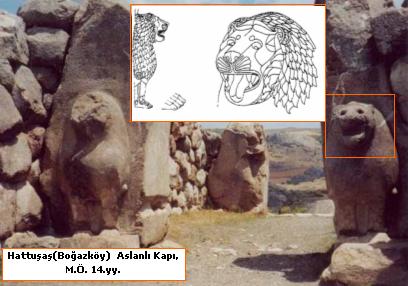 [Speaker Notes: Başkentleri Çorum yanındaki Boğazköy(HATTUŞAŞ)’dür.
Anadolu da ilk kez milli birliği sağlayan (organize bir devlet kuran) ve ilk imparatorluğu kuran kavimdir.
Kralın yanında PANKUŞ adı verilen meclis vardı. Kraldan sonra en yetkili kişi TAVANNA adı verilen kraliçedir.
Dilleri Hititçedir. Asurluların çivi yazısını kullanmıştır. Hititler resmi işlerde çivi yazısı, anıtlarda ve mühürlerde ise hiyeroglif kullanmışlardır.  
Mısırlılarla tarihin ilk savaşını yapmışlardır ve sonunda tarihin ilk yazılı belgesi olan KADEŞ ANLAŞMASI (Hitit Kralı 3. Hattuşili ile Mısır Firavunu 2. Ramses arasında MÖ 1280-1269 ) yapılmıştır.
Gümüş para bastırmışlardır.
İlk defa tekerleği kullanmışlardır.
Bazı hastalıkların tedavisinde balı kullanmışlardır.
Atların eğitilmesi,binicilik ve savaş arabaları konusunda gelişmişlerdir.
Hattuşaş Anadolu’daki en eski yerleşim merkezlerinden biridir.Boğazköy yakınlarına Hititlere ait bir açık hava tapınağı bulunmaktadır.Tapınakta farklı boyda iki kayanın iç yüzleri düzeltilerek Hititlerin kral ve kraliçenin resimleri ve onlarla ilgili olaylar işlenmiş olduğunda YAZILIKAYA olarak adlandırılmıştır.
Hitit ülkesinde 1000 tanrıdan oluşan bir kutsal topluluk (pantheon) vardı. Bunların başında Fırtına tanrısı Teşup gelmektedir, karısı Hepat'tır, kutsal hayvanı boğadır; ayrıca tanrı Şarruma, tanrıça Şavuşga (İştar). Ninive İştar'ı, suların tanrısı Ea, güneş tanrısı Şamaş, karısı Aya, ay tanrısı Sin, karısı Ningal bunların başlıcalarıdır.0]
HATTUŞAŞ
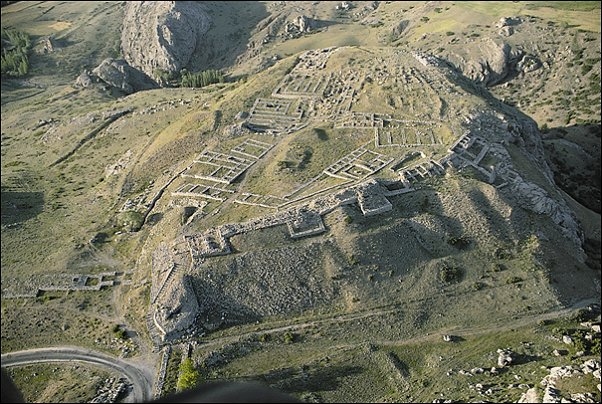 [Speaker Notes: Başkentleri Çorum yanındaki Boğazköy(HATTUŞAŞ)’dür.
Anadolu da ilk kez milli birliği sağlayan (organize bir devlet kuran) ve ilk imparatorluğu kuran kavimdir.
Kralın yanında PANKUŞ adı verilen meclis vardı. Kraldan sonra en yetkili kişi TAVANNA adı verilen kraliçedir.
Dilleri Hititçedir. Asurluların çivi yazısını kullanmıştır. Hititler resmi işlerde çivi yazısı, anıtlarda ve mühürlerde ise hiyeroglif kullanmışlardır.  
Mısırlılarla tarihin ilk savaşını yapmışlardır ve sonunda tarihin ilk yazılı belgesi olan KADEŞ ANLAŞMASI (Hitit Kralı 3. Hattuşili ile Mısır Firavunu 2. Ramses arasında MÖ 1280-1269 ) yapılmıştır.
Gümüş para bastırmışlardır.
İlk defa tekerleği kullanmışlardır.
Bazı hastalıkların tedavisinde balı kullanmışlardır.
Atların eğitilmesi,binicilik ve savaş arabaları konusunda gelişmişlerdir.
Hattuşaş Anadolu’daki en eski yerleşim merkezlerinden biridir.Boğazköy yakınlarına Hititlere ait bir açık hava tapınağı bulunmaktadır.Tapınakta farklı boyda iki kayanın iç yüzleri düzeltilerek Hititlerin kral ve kraliçenin resimleri ve onlarla ilgili olaylar işlenmiş olduğunda YAZILIKAYA olarak adlandırılmıştır.
Hitit ülkesinde 1000 tanrıdan oluşan bir kutsal topluluk (pantheon) vardı. Bunların başında Fırtına tanrısı Teşup gelmektedir, karısı Hepat'tır, kutsal hayvanı boğadır; ayrıca tanrı Şarruma, tanrıça Şavuşga (İştar). Ninive İştar'ı, suların tanrısı Ea, güneş tanrısı Şamaş, karısı Aya, ay tanrısı Sin, karısı Ningal bunların başlıcalarıdır.0]
HATTUŞAŞ
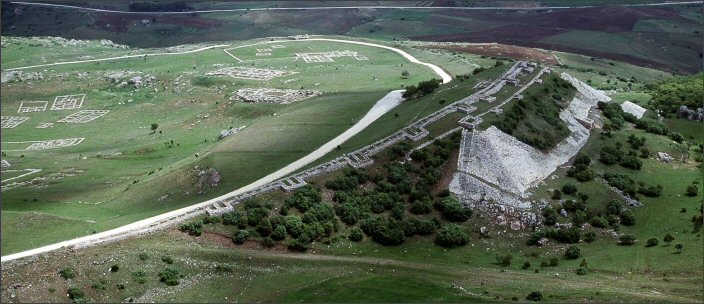 [Speaker Notes: Başkentleri Çorum yanındaki Boğazköy(HATTUŞAŞ)’dür.
Anadolu da ilk kez milli birliği sağlayan (organize bir devlet kuran) ve ilk imparatorluğu kuran kavimdir.
Kralın yanında PANKUŞ adı verilen meclis vardı. Kraldan sonra en yetkili kişi TAVANNA adı verilen kraliçedir.
Dilleri Hititçedir. Asurluların çivi yazısını kullanmıştır. Hititler resmi işlerde çivi yazısı, anıtlarda ve mühürlerde ise hiyeroglif kullanmışlardır.  
Mısırlılarla tarihin ilk savaşını yapmışlardır ve sonunda tarihin ilk yazılı belgesi olan KADEŞ ANLAŞMASI (Hitit Kralı 3. Hattuşili ile Mısır Firavunu 2. Ramses arasında MÖ 1280-1269 ) yapılmıştır.
Gümüş para bastırmışlardır.
İlk defa tekerleği kullanmışlardır.
Bazı hastalıkların tedavisinde balı kullanmışlardır.
Atların eğitilmesi,binicilik ve savaş arabaları konusunda gelişmişlerdir.
Hattuşaş Anadolu’daki en eski yerleşim merkezlerinden biridir.Boğazköy yakınlarına Hititlere ait bir açık hava tapınağı bulunmaktadır.Tapınakta farklı boyda iki kayanın iç yüzleri düzeltilerek Hititlerin kral ve kraliçenin resimleri ve onlarla ilgili olaylar işlenmiş olduğunda YAZILIKAYA olarak adlandırılmıştır.
Hitit ülkesinde 1000 tanrıdan oluşan bir kutsal topluluk (pantheon) vardı. Bunların başında Fırtına tanrısı Teşup gelmektedir, karısı Hepat'tır, kutsal hayvanı boğadır; ayrıca tanrı Şarruma, tanrıça Şavuşga (İştar). Ninive İştar'ı, suların tanrısı Ea, güneş tanrısı Şamaş, karısı Aya, ay tanrısı Sin, karısı Ningal bunların başlıcalarıdır.0]
HATTUŞAŞ
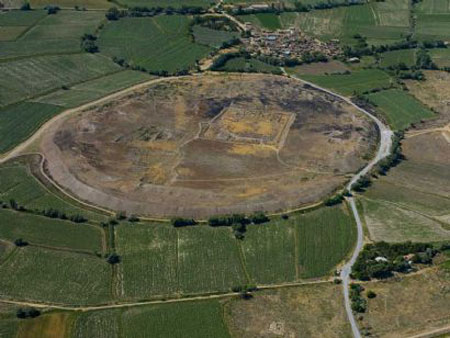 [Speaker Notes: Başkentleri Çorum yanındaki Boğazköy(HATTUŞAŞ)’dür.
Anadolu da ilk kez milli birliği sağlayan (organize bir devlet kuran) ve ilk imparatorluğu kuran kavimdir.
Kralın yanında PANKUŞ adı verilen meclis vardı. Kraldan sonra en yetkili kişi TAVANNA adı verilen kraliçedir.
Dilleri Hititçedir. Asurluların çivi yazısını kullanmıştır. Hititler resmi işlerde çivi yazısı, anıtlarda ve mühürlerde ise hiyeroglif kullanmışlardır.  
Mısırlılarla tarihin ilk savaşını yapmışlardır ve sonunda tarihin ilk yazılı belgesi olan KADEŞ ANLAŞMASI (Hitit Kralı 3. Hattuşili ile Mısır Firavunu 2. Ramses arasında MÖ 1280-1269 ) yapılmıştır.
Gümüş para bastırmışlardır.
İlk defa tekerleği kullanmışlardır.
Bazı hastalıkların tedavisinde balı kullanmışlardır.
Atların eğitilmesi,binicilik ve savaş arabaları konusunda gelişmişlerdir.
Hattuşaş Anadolu’daki en eski yerleşim merkezlerinden biridir.Boğazköy yakınlarına Hititlere ait bir açık hava tapınağı bulunmaktadır.Tapınakta farklı boyda iki kayanın iç yüzleri düzeltilerek Hititlerin kral ve kraliçenin resimleri ve onlarla ilgili olaylar işlenmiş olduğunda YAZILIKAYA olarak adlandırılmıştır.
Hitit ülkesinde 1000 tanrıdan oluşan bir kutsal topluluk (pantheon) vardı. Bunların başında Fırtına tanrısı Teşup gelmektedir, karısı Hepat'tır, kutsal hayvanı boğadır; ayrıca tanrı Şarruma, tanrıça Şavuşga (İştar). Ninive İştar'ı, suların tanrısı Ea, güneş tanrısı Şamaş, karısı Aya, ay tanrısı Sin, karısı Ningal bunların başlıcalarıdır.0]
HATTUŞAŞ
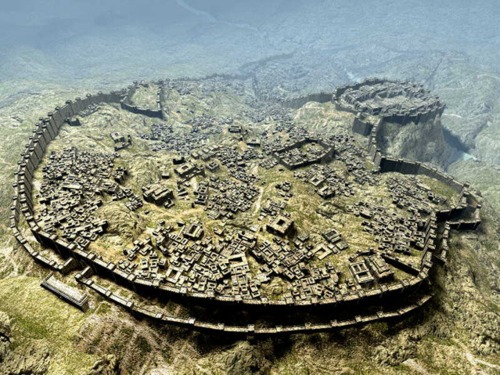 [Speaker Notes: Başkentleri Çorum yanındaki Boğazköy(HATTUŞAŞ)’dür.
Anadolu da ilk kez milli birliği sağlayan (organize bir devlet kuran) ve ilk imparatorluğu kuran kavimdir.
Kralın yanında PANKUŞ adı verilen meclis vardı. Kraldan sonra en yetkili kişi TAVANNA adı verilen kraliçedir.
Dilleri Hititçedir. Asurluların çivi yazısını kullanmıştır. Hititler resmi işlerde çivi yazısı, anıtlarda ve mühürlerde ise hiyeroglif kullanmışlardır.  
Mısırlılarla tarihin ilk savaşını yapmışlardır ve sonunda tarihin ilk yazılı belgesi olan KADEŞ ANLAŞMASI (Hitit Kralı 3. Hattuşili ile Mısır Firavunu 2. Ramses arasında MÖ 1280-1269 ) yapılmıştır.
Gümüş para bastırmışlardır.
İlk defa tekerleği kullanmışlardır.
Bazı hastalıkların tedavisinde balı kullanmışlardır.
Atların eğitilmesi,binicilik ve savaş arabaları konusunda gelişmişlerdir.
Hattuşaş Anadolu’daki en eski yerleşim merkezlerinden biridir.Boğazköy yakınlarına Hititlere ait bir açık hava tapınağı bulunmaktadır.Tapınakta farklı boyda iki kayanın iç yüzleri düzeltilerek Hititlerin kral ve kraliçenin resimleri ve onlarla ilgili olaylar işlenmiş olduğunda YAZILIKAYA olarak adlandırılmıştır.
Hitit ülkesinde 1000 tanrıdan oluşan bir kutsal topluluk (pantheon) vardı. Bunların başında Fırtına tanrısı Teşup gelmektedir, karısı Hepat'tır, kutsal hayvanı boğadır; ayrıca tanrı Şarruma, tanrıça Şavuşga (İştar). Ninive İştar'ı, suların tanrısı Ea, güneş tanrısı Şamaş, karısı Aya, ay tanrısı Sin, karısı Ningal bunların başlıcalarıdır.0]
YERKAPI RAMPASI-HATTUŞAŞ
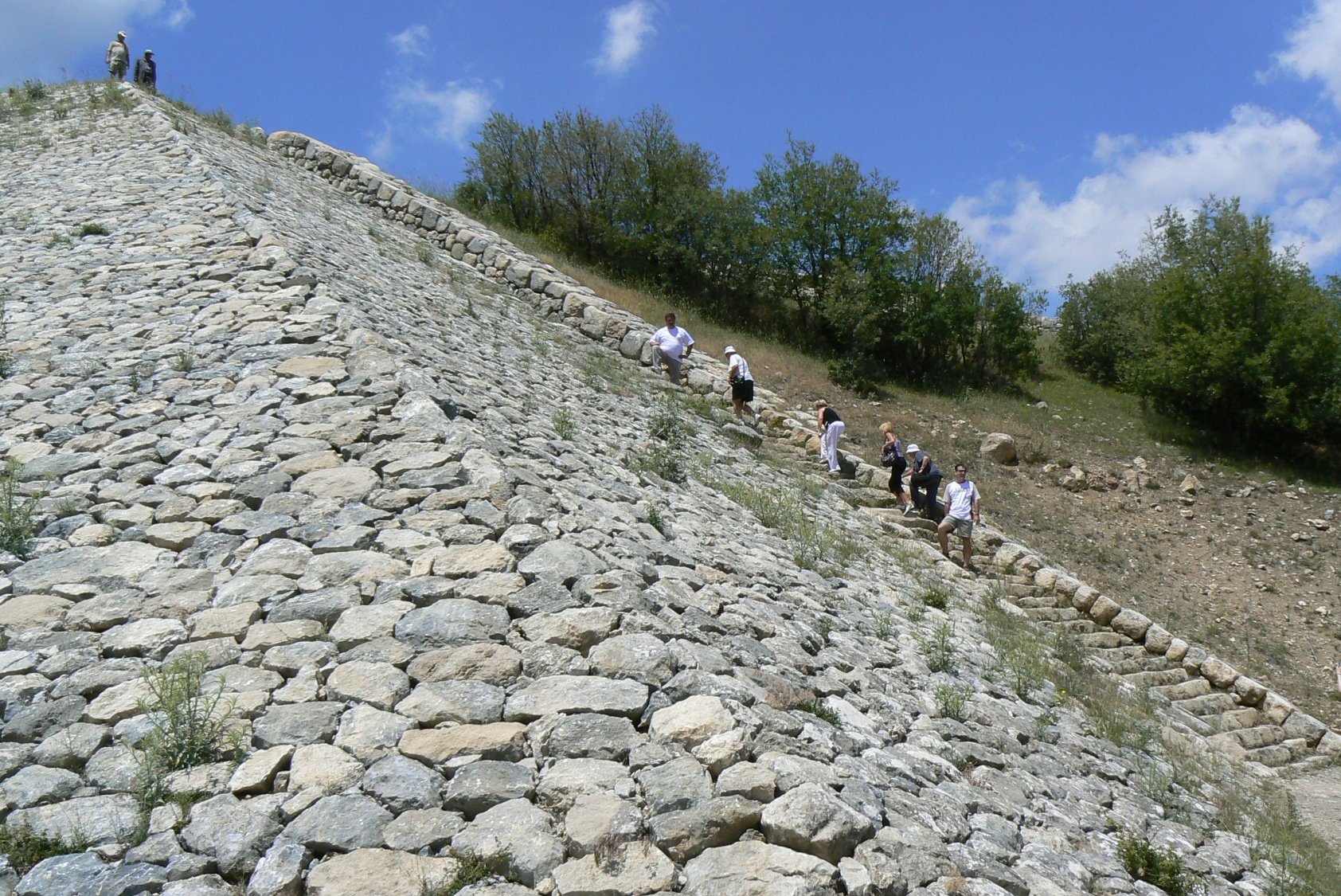 [Speaker Notes: Başkentleri Çorum yanındaki Boğazköy(HATTUŞAŞ)’dür.
Anadolu da ilk kez milli birliği sağlayan (organize bir devlet kuran) ve ilk imparatorluğu kuran kavimdir.
Kralın yanında PANKUŞ adı verilen meclis vardı. Kraldan sonra en yetkili kişi TAVANNA adı verilen kraliçedir.
Dilleri Hititçedir. Asurluların çivi yazısını kullanmıştır. Hititler resmi işlerde çivi yazısı, anıtlarda ve mühürlerde ise hiyeroglif kullanmışlardır.  
Mısırlılarla tarihin ilk savaşını yapmışlardır ve sonunda tarihin ilk yazılı belgesi olan KADEŞ ANLAŞMASI (Hitit Kralı 3. Hattuşili ile Mısır Firavunu 2. Ramses arasında MÖ 1280-1269 ) yapılmıştır.
Gümüş para bastırmışlardır.
İlk defa tekerleği kullanmışlardır.
Bazı hastalıkların tedavisinde balı kullanmışlardır.
Atların eğitilmesi,binicilik ve savaş arabaları konusunda gelişmişlerdir.
Hattuşaş Anadolu’daki en eski yerleşim merkezlerinden biridir.Boğazköy yakınlarına Hititlere ait bir açık hava tapınağı bulunmaktadır.Tapınakta farklı boyda iki kayanın iç yüzleri düzeltilerek Hititlerin kral ve kraliçenin resimleri ve onlarla ilgili olaylar işlenmiş olduğunda YAZILIKAYA olarak adlandırılmıştır.
Hitit ülkesinde 1000 tanrıdan oluşan bir kutsal topluluk (pantheon) vardı. Bunların başında Fırtına tanrısı Teşup gelmektedir, karısı Hepat'tır, kutsal hayvanı boğadır; ayrıca tanrı Şarruma, tanrıça Şavuşga (İştar). Ninive İştar'ı, suların tanrısı Ea, güneş tanrısı Şamaş, karısı Aya, ay tanrısı Sin, karısı Ningal bunların başlıcalarıdır.0]
HİYEROGLİFLİ KAPI
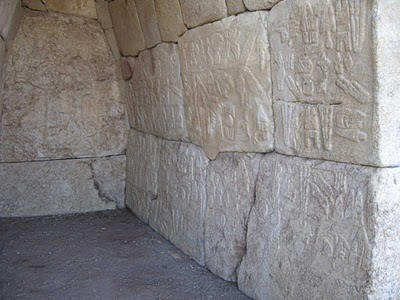 [Speaker Notes: Başkentleri Çorum yanındaki Boğazköy(HATTUŞAŞ)’dür.
Anadolu da ilk kez milli birliği sağlayan (organize bir devlet kuran) ve ilk imparatorluğu kuran kavimdir.
Kralın yanında PANKUŞ adı verilen meclis vardı. Kraldan sonra en yetkili kişi TAVANNA adı verilen kraliçedir.
Dilleri Hititçedir. Asurluların çivi yazısını kullanmıştır. Hititler resmi işlerde çivi yazısı, anıtlarda ve mühürlerde ise hiyeroglif kullanmışlardır.  
Mısırlılarla tarihin ilk savaşını yapmışlardır ve sonunda tarihin ilk yazılı belgesi olan KADEŞ ANLAŞMASI (Hitit Kralı 3. Hattuşili ile Mısır Firavunu 2. Ramses arasında MÖ 1280-1269 ) yapılmıştır.
Gümüş para bastırmışlardır.
İlk defa tekerleği kullanmışlardır.
Bazı hastalıkların tedavisinde balı kullanmışlardır.
Atların eğitilmesi,binicilik ve savaş arabaları konusunda gelişmişlerdir.
Hattuşaş Anadolu’daki en eski yerleşim merkezlerinden biridir.Boğazköy yakınlarına Hititlere ait bir açık hava tapınağı bulunmaktadır.Tapınakta farklı boyda iki kayanın iç yüzleri düzeltilerek Hititlerin kral ve kraliçenin resimleri ve onlarla ilgili olaylar işlenmiş olduğunda YAZILIKAYA olarak adlandırılmıştır.
Hitit ülkesinde 1000 tanrıdan oluşan bir kutsal topluluk (pantheon) vardı. Bunların başında Fırtına tanrısı Teşup gelmektedir, karısı Hepat'tır, kutsal hayvanı boğadır; ayrıca tanrı Şarruma, tanrıça Şavuşga (İştar). Ninive İştar'ı, suların tanrısı Ea, güneş tanrısı Şamaş, karısı Aya, ay tanrısı Sin, karısı Ningal bunların başlıcalarıdır.0]
KYBELE-BOĞAZKÖY/BÜYÜKKALE
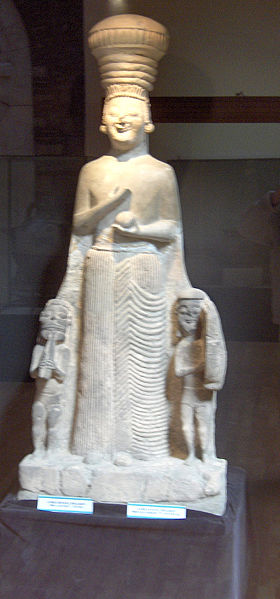 [Speaker Notes: Başkentleri Çorum yanındaki Boğazköy(HATTUŞAŞ)’dür.
Anadolu da ilk kez milli birliği sağlayan (organize bir devlet kuran) ve ilk imparatorluğu kuran kavimdir.
Kralın yanında PANKUŞ adı verilen meclis vardı. Kraldan sonra en yetkili kişi TAVANNA adı verilen kraliçedir.
Dilleri Hititçedir. Asurluların çivi yazısını kullanmıştır. Hititler resmi işlerde çivi yazısı, anıtlarda ve mühürlerde ise hiyeroglif kullanmışlardır.  
Mısırlılarla tarihin ilk savaşını yapmışlardır ve sonunda tarihin ilk yazılı belgesi olan KADEŞ ANLAŞMASI (Hitit Kralı 3. Hattuşili ile Mısır Firavunu 2. Ramses arasında MÖ 1280-1269 ) yapılmıştır.
Gümüş para bastırmışlardır.
İlk defa tekerleği kullanmışlardır.
Bazı hastalıkların tedavisinde balı kullanmışlardır.
Atların eğitilmesi,binicilik ve savaş arabaları konusunda gelişmişlerdir.
Hattuşaş Anadolu’daki en eski yerleşim merkezlerinden biridir.Boğazköy yakınlarına Hititlere ait bir açık hava tapınağı bulunmaktadır.Tapınakta farklı boyda iki kayanın iç yüzleri düzeltilerek Hititlerin kral ve kraliçenin resimleri ve onlarla ilgili olaylar işlenmiş olduğunda YAZILIKAYA olarak adlandırılmıştır.
Hitit ülkesinde 1000 tanrıdan oluşan bir kutsal topluluk (pantheon) vardı. Bunların başında Fırtına tanrısı Teşup gelmektedir, karısı Hepat'tır, kutsal hayvanı boğadır; ayrıca tanrı Şarruma, tanrıça Şavuşga (İştar). Ninive İştar'ı, suların tanrısı Ea, güneş tanrısı Şamaş, karısı Aya, ay tanrısı Sin, karısı Ningal bunların başlıcalarıdır.0]
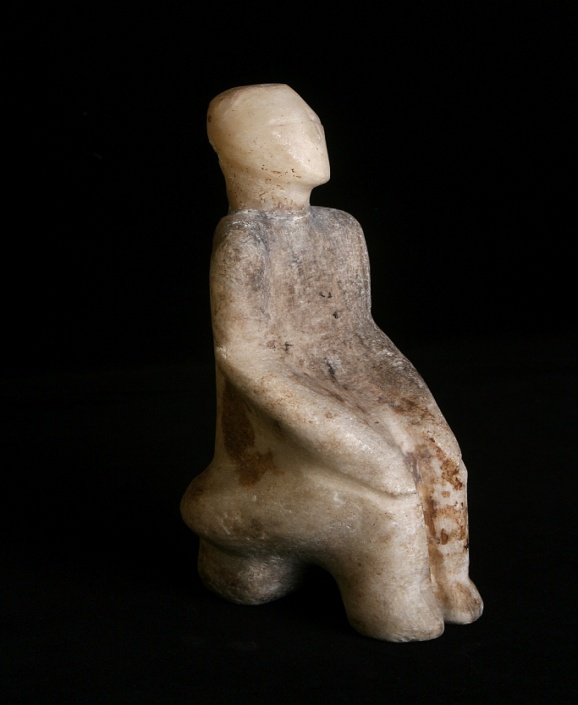 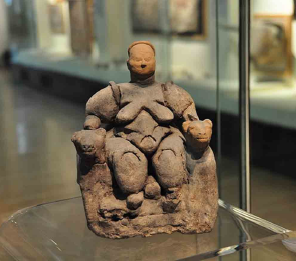 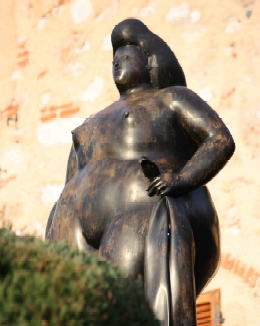 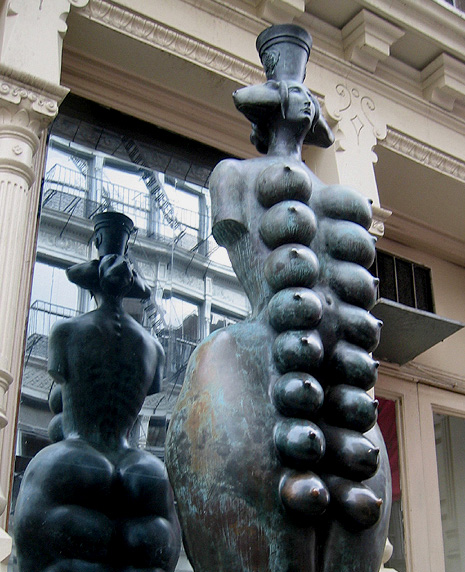 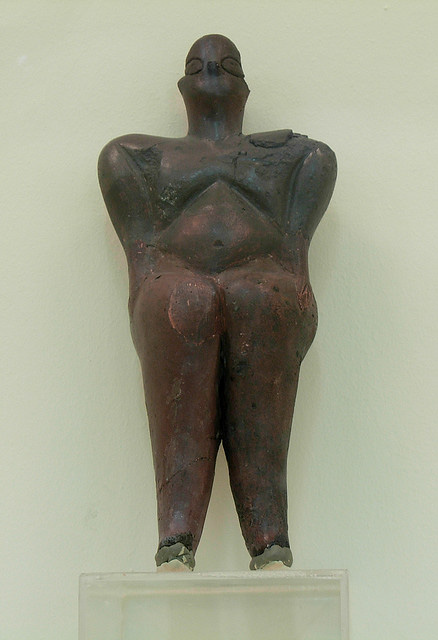 [Speaker Notes: Başkentleri Çorum yanındaki Boğazköy(HATTUŞAŞ)’dür.
Anadolu da ilk kez milli birliği sağlayan (organize bir devlet kuran) ve ilk imparatorluğu kuran kavimdir.
Kralın yanında PANKUŞ adı verilen meclis vardı. Kraldan sonra en yetkili kişi TAVANNA adı verilen kraliçedir.
Dilleri Hititçedir. Asurluların çivi yazısını kullanmıştır. Hititler resmi işlerde çivi yazısı, anıtlarda ve mühürlerde ise hiyeroglif kullanmışlardır.  
Mısırlılarla tarihin ilk savaşını yapmışlardır ve sonunda tarihin ilk yazılı belgesi olan KADEŞ ANLAŞMASI (Hitit Kralı 3. Hattuşili ile Mısır Firavunu 2. Ramses arasında MÖ 1280-1269 ) yapılmıştır.
Gümüş para bastırmışlardır.
İlk defa tekerleği kullanmışlardır.
Bazı hastalıkların tedavisinde balı kullanmışlardır.
Atların eğitilmesi,binicilik ve savaş arabaları konusunda gelişmişlerdir.
Hattuşaş Anadolu’daki en eski yerleşim merkezlerinden biridir.Boğazköy yakınlarına Hititlere ait bir açık hava tapınağı bulunmaktadır.Tapınakta farklı boyda iki kayanın iç yüzleri düzeltilerek Hititlerin kral ve kraliçenin resimleri ve onlarla ilgili olaylar işlenmiş olduğunda YAZILIKAYA olarak adlandırılmıştır.
Hitit ülkesinde 1000 tanrıdan oluşan bir kutsal topluluk (pantheon) vardı. Bunların başında Fırtına tanrısı Teşup gelmektedir, karısı Hepat'tır, kutsal hayvanı boğadır; ayrıca tanrı Şarruma, tanrıça Şavuşga (İştar). Ninive İştar'ı, suların tanrısı Ea, güneş tanrısı Şamaş, karısı Aya, ay tanrısı Sin, karısı Ningal bunların başlıcalarıdır.0]
AKPINAR-MANİSA-KYBELE
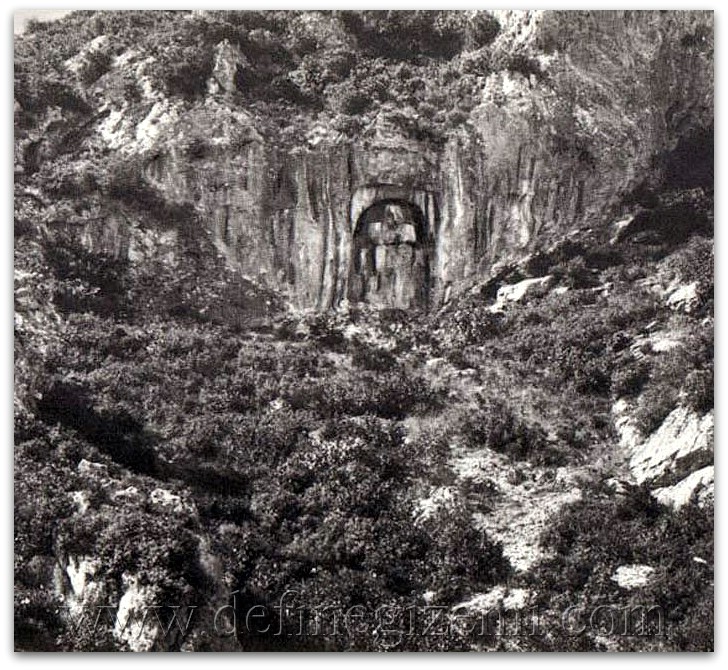 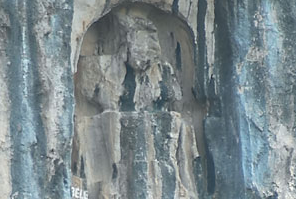 [Speaker Notes: Başkentleri Çorum yanındaki Boğazköy(HATTUŞAŞ)’dür.
Anadolu da ilk kez milli birliği sağlayan (organize bir devlet kuran) ve ilk imparatorluğu kuran kavimdir.
Kralın yanında PANKUŞ adı verilen meclis vardı. Kraldan sonra en yetkili kişi TAVANNA adı verilen kraliçedir.
Dilleri Hititçedir. Asurluların çivi yazısını kullanmıştır. Hititler resmi işlerde çivi yazısı, anıtlarda ve mühürlerde ise hiyeroglif kullanmışlardır.  
Mısırlılarla tarihin ilk savaşını yapmışlardır ve sonunda tarihin ilk yazılı belgesi olan KADEŞ ANLAŞMASI (Hitit Kralı 3. Hattuşili ile Mısır Firavunu 2. Ramses arasında MÖ 1280-1269 ) yapılmıştır.
Gümüş para bastırmışlardır.
İlk defa tekerleği kullanmışlardır.
Bazı hastalıkların tedavisinde balı kullanmışlardır.
Atların eğitilmesi,binicilik ve savaş arabaları konusunda gelişmişlerdir.
Hattuşaş Anadolu’daki en eski yerleşim merkezlerinden biridir.Boğazköy yakınlarına Hititlere ait bir açık hava tapınağı bulunmaktadır.Tapınakta farklı boyda iki kayanın iç yüzleri düzeltilerek Hititlerin kral ve kraliçenin resimleri ve onlarla ilgili olaylar işlenmiş olduğunda YAZILIKAYA olarak adlandırılmıştır.
Hitit ülkesinde 1000 tanrıdan oluşan bir kutsal topluluk (pantheon) vardı. Bunların başında Fırtına tanrısı Teşup gelmektedir, karısı Hepat'tır, kutsal hayvanı boğadır; ayrıca tanrı Şarruma, tanrıça Şavuşga (İştar). Ninive İştar'ı, suların tanrısı Ea, güneş tanrısı Şamaş, karısı Aya, ay tanrısı Sin, karısı Ningal bunların başlıcalarıdır.0]
GÖK TANRI ARABASINI ÇEKENİKİZ BOĞALAR -BOGAZKÖY M.Ö.16.YY
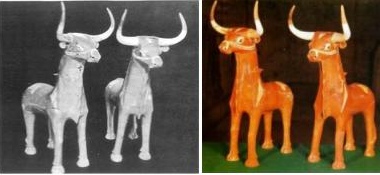 SFENKSLİ KAPI -ALACAHÖYÜK
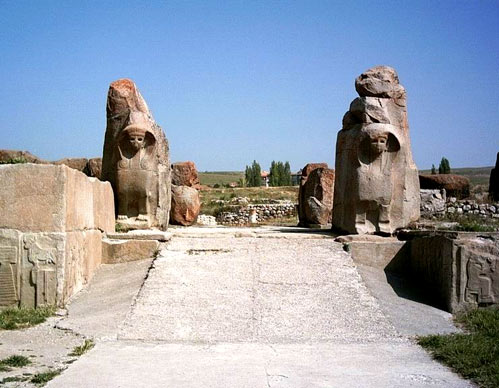 [Speaker Notes: Hitit uygarlığının sembolü güneş kursu tunçtan yapılmış olarak burada bulunmuştur.Kazılar sonucunda bu yerleşim yerinde 14 yapı katı ortaya çıkmıştır.]
HİTİT GÜNEŞ KURSU
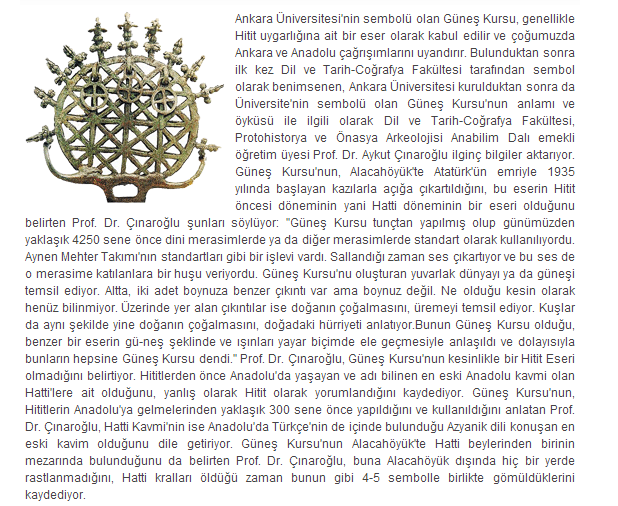 [Speaker Notes: Başkentleri Çorum yanındaki Boğazköy(HATTUŞAŞ)’dür.
Anadolu da ilk kez milli birliği sağlayan (organize bir devlet kuran) ve ilk imparatorluğu kuran kavimdir.
Kralın yanında PANKUŞ adı verilen meclis vardı. Kraldan sonra en yetkili kişi TAVANNA adı verilen kraliçedir.
Dilleri Hititçedir. Asurluların çivi yazısını kullanmıştır. Hititler resmi işlerde çivi yazısı, anıtlarda ve mühürlerde ise hiyeroglif kullanmışlardır.  
Mısırlılarla tarihin ilk savaşını yapmışlardır ve sonunda tarihin ilk yazılı belgesi olan KADEŞ ANLAŞMASI (Hitit Kralı 3. Hattuşili ile Mısır Firavunu 2. Ramses arasında MÖ 1280-1269 ) yapılmıştır.
Gümüş para bastırmışlardır.
İlk defa tekerleği kullanmışlardır.
Bazı hastalıkların tedavisinde balı kullanmışlardır.
Atların eğitilmesi,binicilik ve savaş arabaları konusunda gelişmişlerdir.
Hattuşaş Anadolu’daki en eski yerleşim merkezlerinden biridir.Boğazköy yakınlarına Hititlere ait bir açık hava tapınağı bulunmaktadır.Tapınakta farklı boyda iki kayanın iç yüzleri düzeltilerek Hititlerin kral ve kraliçenin resimleri ve onlarla ilgili olaylar işlenmiş olduğunda YAZILIKAYA olarak adlandırılmıştır.
Hitit ülkesinde 1000 tanrıdan oluşan bir kutsal topluluk (pantheon) vardı. Bunların başında Fırtına tanrısı Teşup gelmektedir, karısı Hepat'tır, kutsal hayvanı boğadır; ayrıca tanrı Şarruma, tanrıça Şavuşga (İştar). Ninive İştar'ı, suların tanrısı Ea, güneş tanrısı Şamaş, karısı Aya, ay tanrısı Sin, karısı Ningal bunların başlıcalarıdır.0]
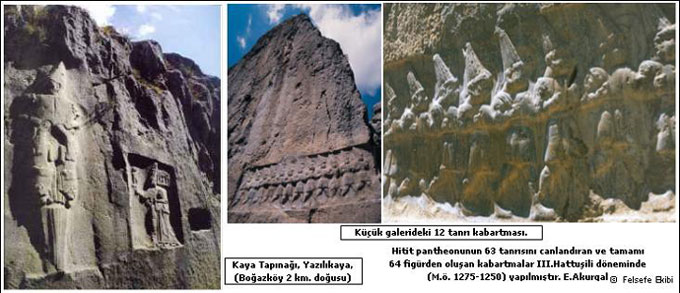 [Speaker Notes: Başkentleri Çorum yanındaki Boğazköy(HATTUŞAŞ)’dür.
Anadolu da ilk kez milli birliği sağlayan (organize bir devlet kuran) ve ilk imparatorluğu kuran kavimdir.
Kralın yanında PANKUŞ adı verilen meclis vardı. Kraldan sonra en yetkili kişi TAVANNA adı verilen kraliçedir.
Dilleri Hititçedir. Asurluların çivi yazısını kullanmıştır. Hititler resmi işlerde çivi yazısı, anıtlarda ve mühürlerde ise hiyeroglif kullanmışlardır.  
Mısırlılarla tarihin ilk savaşını yapmışlardır ve sonunda tarihin ilk yazılı belgesi olan KADEŞ ANLAŞMASI (Hitit Kralı 3. Hattuşili ile Mısır Firavunu 2. Ramses arasında MÖ 1280-1269 ) yapılmıştır.
Gümüş para bastırmışlardır.
İlk defa tekerleği kullanmışlardır.
Bazı hastalıkların tedavisinde balı kullanmışlardır.
Atların eğitilmesi,binicilik ve savaş arabaları konusunda gelişmişlerdir.
Hattuşaş Anadolu’daki en eski yerleşim merkezlerinden biridir.Boğazköy yakınlarına Hititlere ait bir açık hava tapınağı bulunmaktadır.Tapınakta farklı boyda iki kayanın iç yüzleri düzeltilerek Hititlerin kral ve kraliçenin resimleri ve onlarla ilgili olaylar işlenmiş olduğunda YAZILIKAYA olarak adlandırılmıştır.
Hitit ülkesinde 1000 tanrıdan oluşan bir kutsal topluluk (pantheon) vardı. Bunların başında Fırtına tanrısı Teşup gelmektedir, karısı Hepat'tır, kutsal hayvanı boğadır; ayrıca tanrı Şarruma, tanrıça Şavuşga (İştar). Ninive İştar'ı, suların tanrısı Ea, güneş tanrısı Şamaş, karısı Aya, ay tanrısı Sin, karısı Ningal bunların başlıcalarıdır.0]
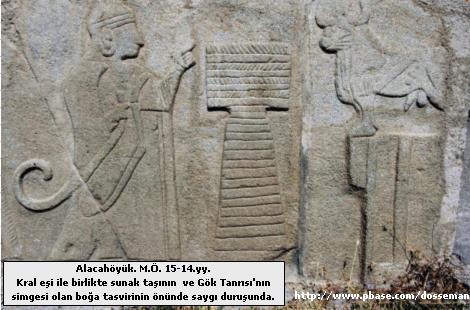 [Speaker Notes: Başkentleri Çorum yanındaki Boğazköy(HATTUŞAŞ)’dür.
Anadolu da ilk kez milli birliği sağlayan (organize bir devlet kuran) ve ilk imparatorluğu kuran kavimdir.
Kralın yanında PANKUŞ adı verilen meclis vardı. Kraldan sonra en yetkili kişi TAVANNA adı verilen kraliçedir.
Dilleri Hititçedir. Asurluların çivi yazısını kullanmıştır. Hititler resmi işlerde çivi yazısı, anıtlarda ve mühürlerde ise hiyeroglif kullanmışlardır.  
Mısırlılarla tarihin ilk savaşını yapmışlardır ve sonunda tarihin ilk yazılı belgesi olan KADEŞ ANLAŞMASI (Hitit Kralı 3. Hattuşili ile Mısır Firavunu 2. Ramses arasında MÖ 1280-1269 ) yapılmıştır.
Gümüş para bastırmışlardır.
İlk defa tekerleği kullanmışlardır.
Bazı hastalıkların tedavisinde balı kullanmışlardır.
Atların eğitilmesi,binicilik ve savaş arabaları konusunda gelişmişlerdir.
Hattuşaş Anadolu’daki en eski yerleşim merkezlerinden biridir.Boğazköy yakınlarına Hititlere ait bir açık hava tapınağı bulunmaktadır.Tapınakta farklı boyda iki kayanın iç yüzleri düzeltilerek Hititlerin kral ve kraliçenin resimleri ve onlarla ilgili olaylar işlenmiş olduğunda YAZILIKAYA olarak adlandırılmıştır.
Hitit ülkesinde 1000 tanrıdan oluşan bir kutsal topluluk (pantheon) vardı. Bunların başında Fırtına tanrısı Teşup gelmektedir, karısı Hepat'tır, kutsal hayvanı boğadır; ayrıca tanrı Şarruma, tanrıça Şavuşga (İştar). Ninive İştar'ı, suların tanrısı Ea, güneş tanrısı Şamaş, karısı Aya, ay tanrısı Sin, karısı Ningal bunların başlıcalarıdır.0]
KARATEPE-ASLANTAŞ
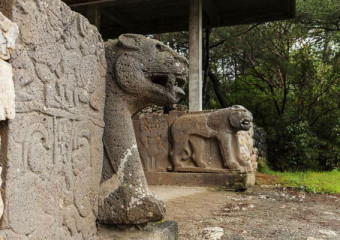 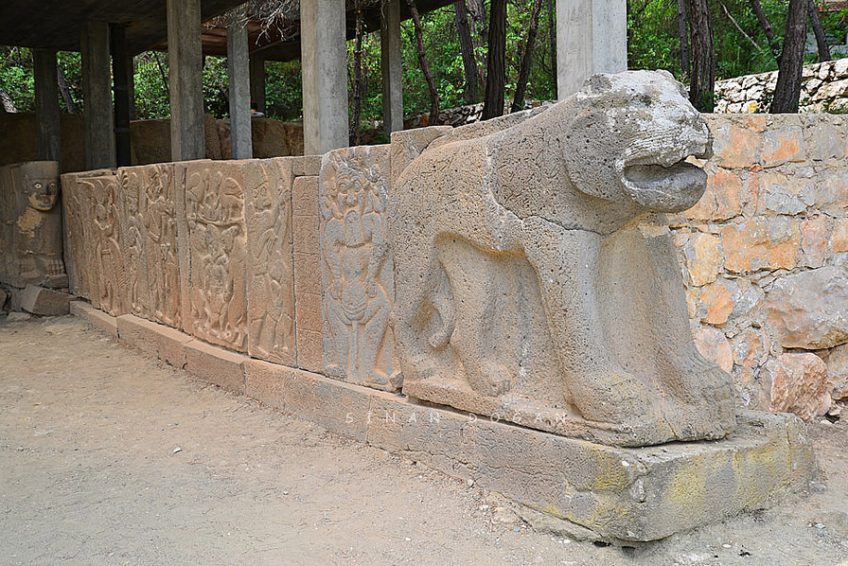 [Speaker Notes: KARATEPE-ASLANTAŞ
 İnsan başlı aslan heykelleri, kral ve tanrılara ait kaya kabartmaları,renkli resim tabloları en ilginç kalıntılarıdır.Hitit hiyeroglif yazısının ilk kez okunması ve Hitit dilinin çözülmesi bu yerleşim yerinde mümkün olmuştur.Dünya tarihine ışık tutan bu özelliği ile milli park haline getirilmiştir.]
KÜLTEPE-KAYSERİ
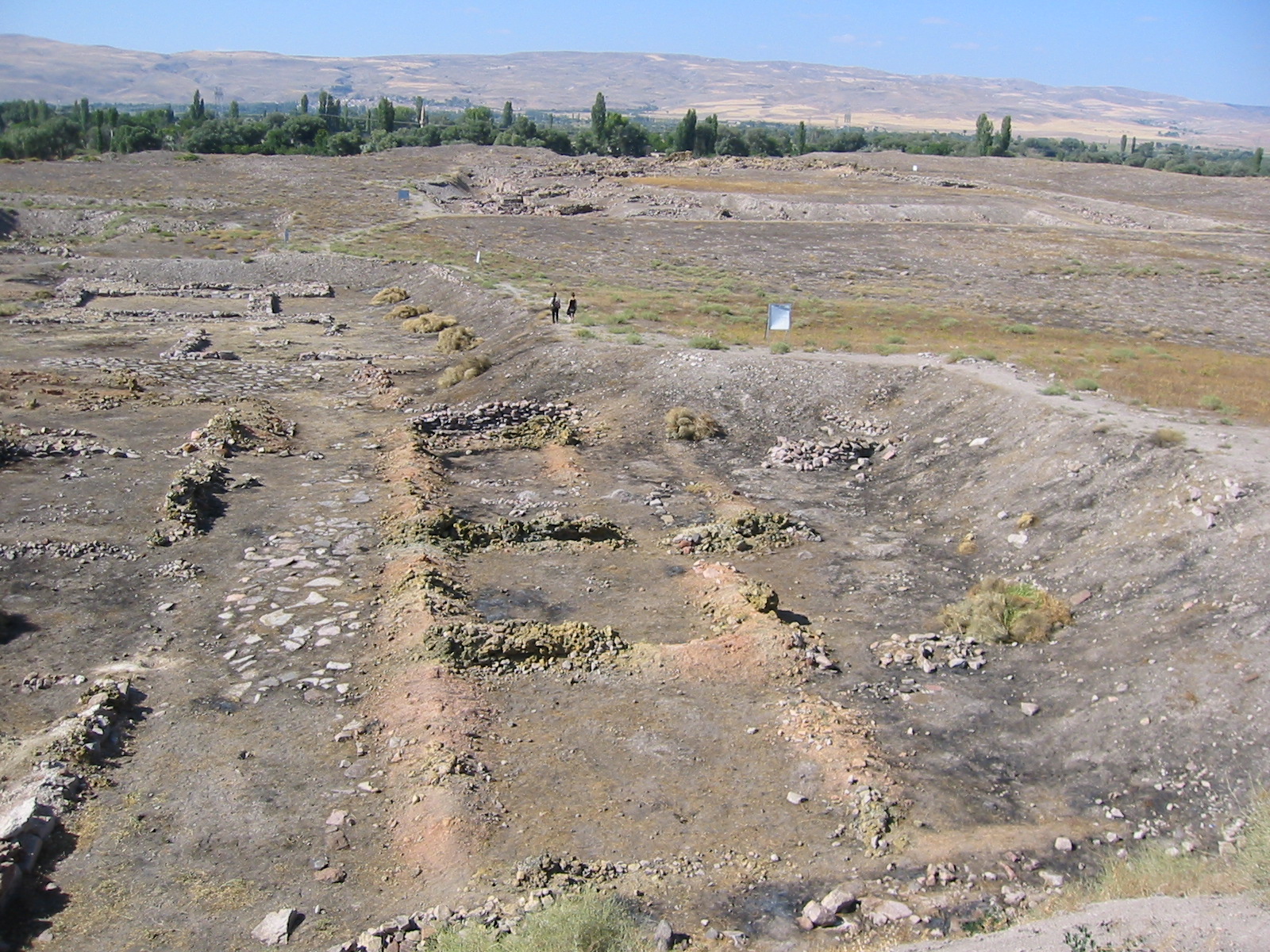 [Speaker Notes: Kayseride’dir.Anadolu’nun tarih çağına girişi ile ilgili belgelerin ortaya çıkartıldığı en büyük höyüklerdendir.Kül renginde olduğu için bu tepeye Kültepe denmiştir.]
KAYNAKÇA:

Fazıl Şenol, Türkiye Turizm Coğrafyası, Detay Yayıncılık

Mehmet Gürdal, Türkiye Turizm Coğrafyası, Nobel Yayıncılık

 Gürhan Aktaş, Türkiye Turizm Coğrafyası, Detay   Yayıncılık